Gaming und Lesen
Geschichten entdecken in Buch und Spiel
von Jennífer Gräler
Warum Gaming in Bibliotheken wichtig ist
Gaming und Lesen verknüpfen
Gaming und Lesen – Geschichten entdecken in Buch und Spiel
Gaming im laufenden Betrieb
Resümee und Ausblick
Übersicht
Jennifer Gräler - Gaming und Lesen - Geschichten entdecken in Buch und Spiel
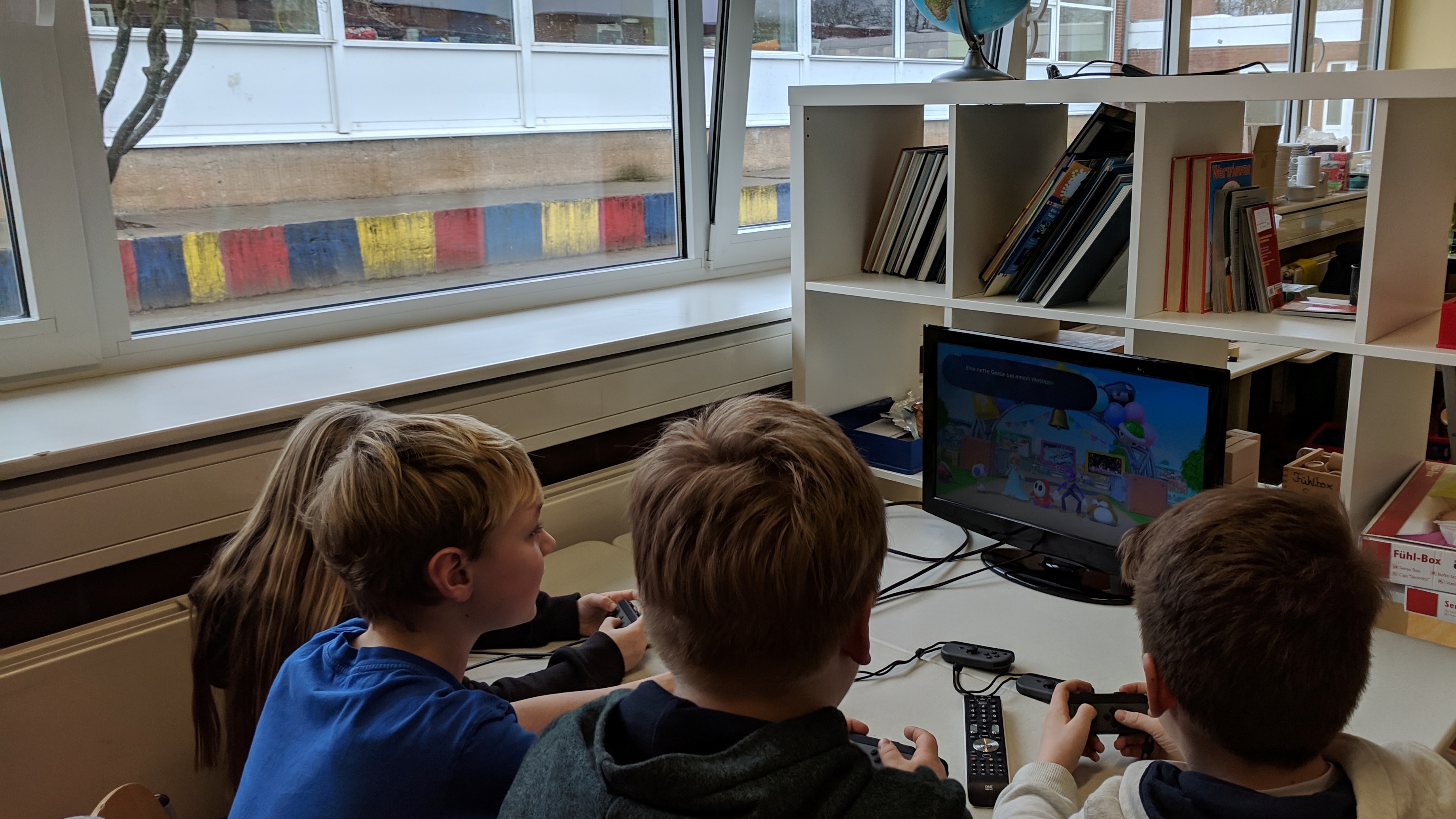 Warum Gaming in Bibliotheken wichtig ist
Jennifer Gräler - Gaming und Lesen - Geschichten entdecken in Buch und Spiel
70 % der 12 – 19jährigen haben eine feste Spielekonsole
Warum Gaming in Bibliotheken wichtig ist
58% der Jugendlichen spielen täglich oder mehrfach die Woche
Jennifer Gräler - Gaming und Lesen - Geschichten entdecken in Buch und Spiel
64 % der 6 – 13jährigen finden Gaming eine interessante Freizeitbeschäftigung
Warum Gaming in Bibliotheken wichtig ist
22 % der Kinder spielen täglich, 38 % einmal oder mehrfach die Woche
Jennifer Gräler - Gaming und Lesen - Geschichten entdecken in Buch und Spiel
Spielen festigt Emotionen
Ereignisse können mit Abstand betrachtet werden
Videospiele helfen bei sozialen Interaktionen
Der Spieler lernt durch Videospiele
Videospiele helfen aktiv bei der Leseförderung
Warum Gaming in Bibliotheken wichtig ist
Jennifer Gräler - Gaming und Lesen - Geschichten entdecken in Buch und Spiel
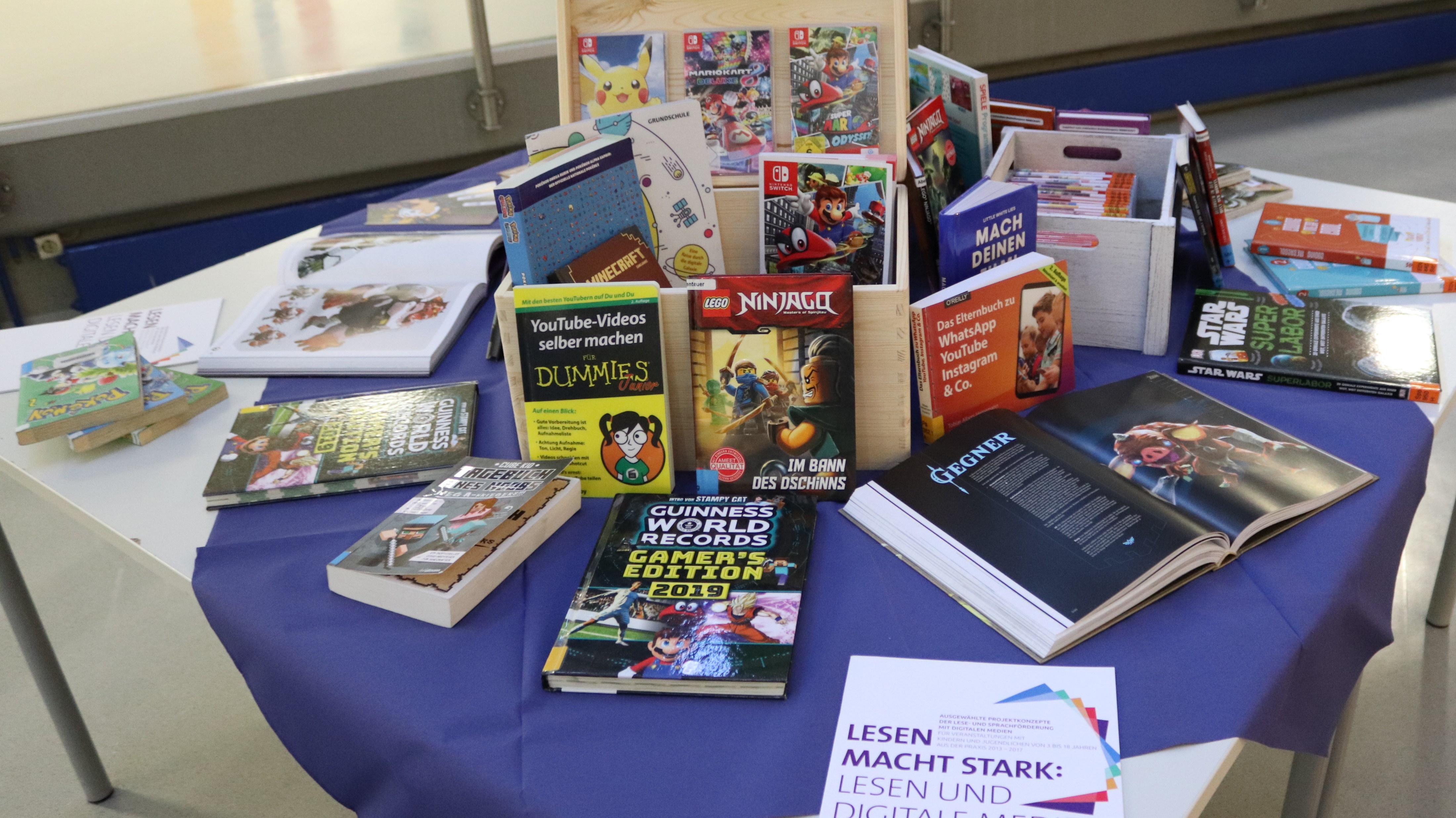 Gaming und Lesen verknüpfen
Jennifer Gräler - Gaming und Lesen - Geschichten entdecken in Buch und Spiel
51 % der 6 – 13 Jährigen lesen täglich oder mehrmals die Woche
Gaming und Lesen verknüpfen
39 % der Jugendlichen lesen täglich oder mehrmals die Woche
Jennifer Gräler - Gaming und Lesen - Geschichten entdecken in Buch und Spiel
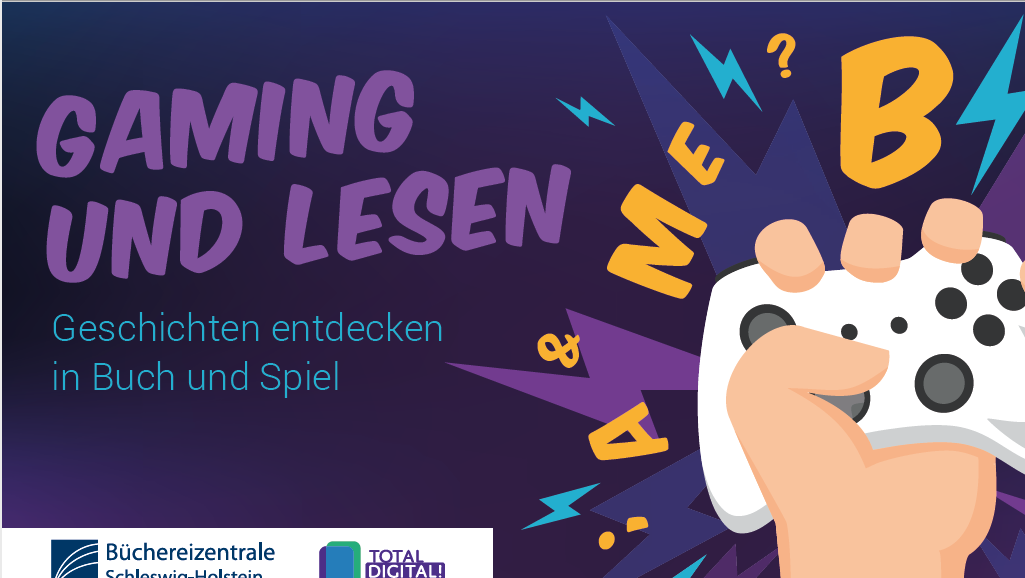 Gaming und Lesen – Geschichten entdecken in Buch und Spiel
Jennifer Gräler - Gaming und Lesen - Geschichten entdecken in Buch und Spiel
Gaming und Lesen – Geschichten entdecken in Buch und Spiel
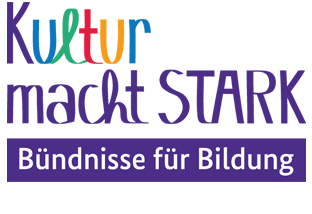 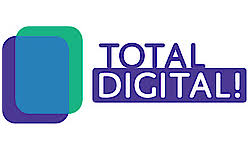 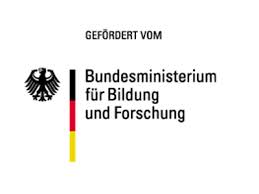 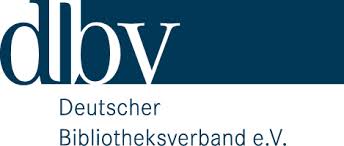 Jennifer Gräler - Gaming und Lesen - Geschichten entdecken in Buch und Spiel
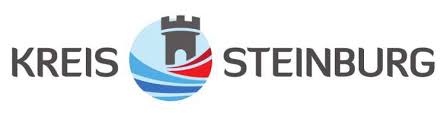 Gaming und Lesen – Geschichten entdecken in Buch und Spiel
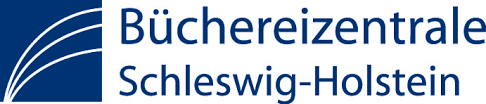 Partner
Grund – und Gemeinschaftsschule Schenefeld
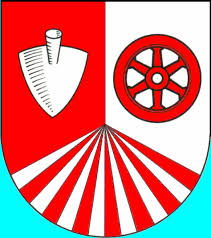 Amt Schenefeld
Jennifer Gräler - Gaming und Lesen - Geschichten entdecken in Buch und Spiel
Leseförderung und Medienkompetenzvermittlung durch Bücher zum Thema Gaming
Für Kinder von 8 – 12 Jahren
Begleitet von 2 Medienpädagogen
Projekt geht über 2 Phasen
Gaming und Lesen – Geschichten entdecken in Buch und Spiel
Jennifer Gräler - Gaming und Lesen - Geschichten entdecken in Buch und Spiel
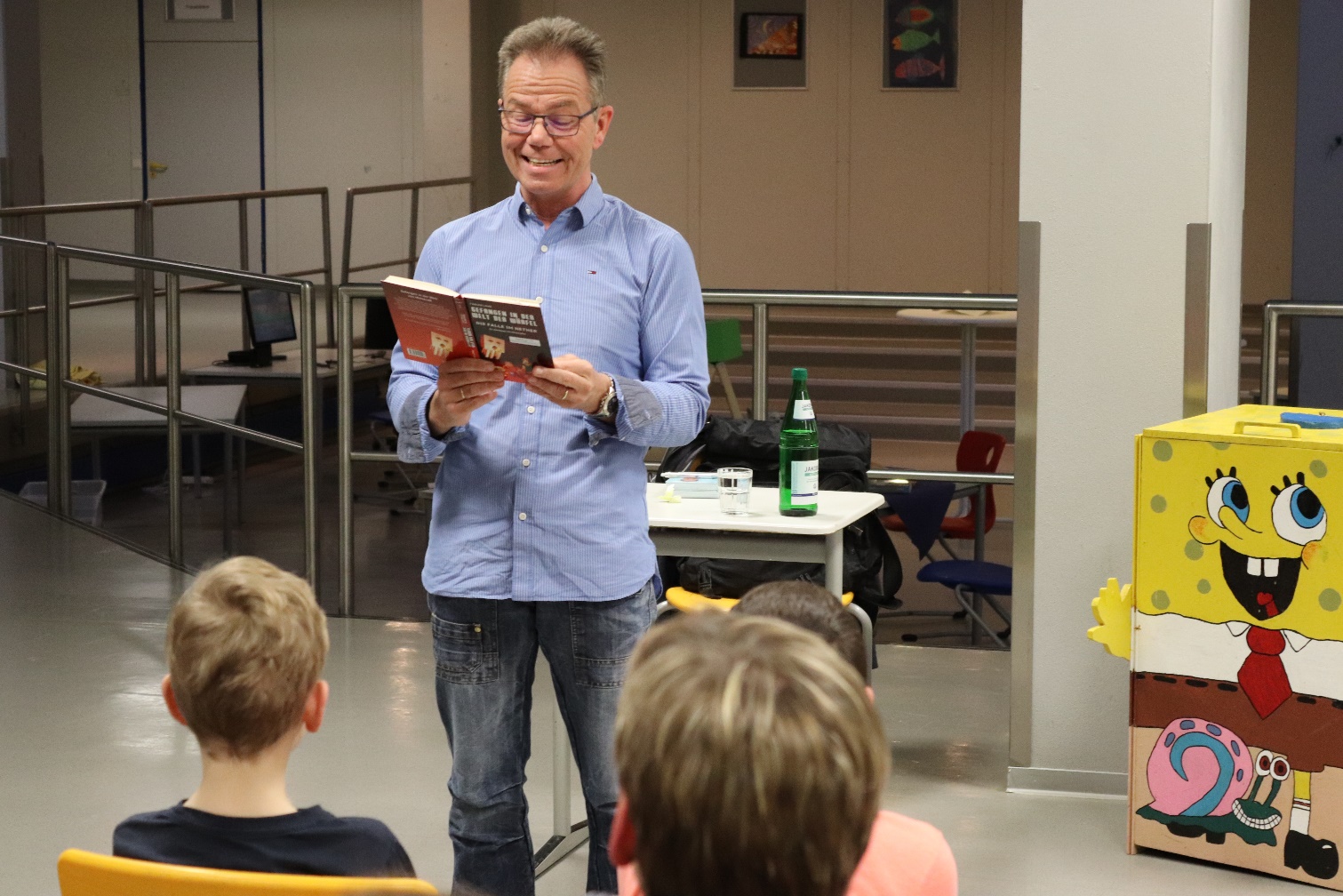 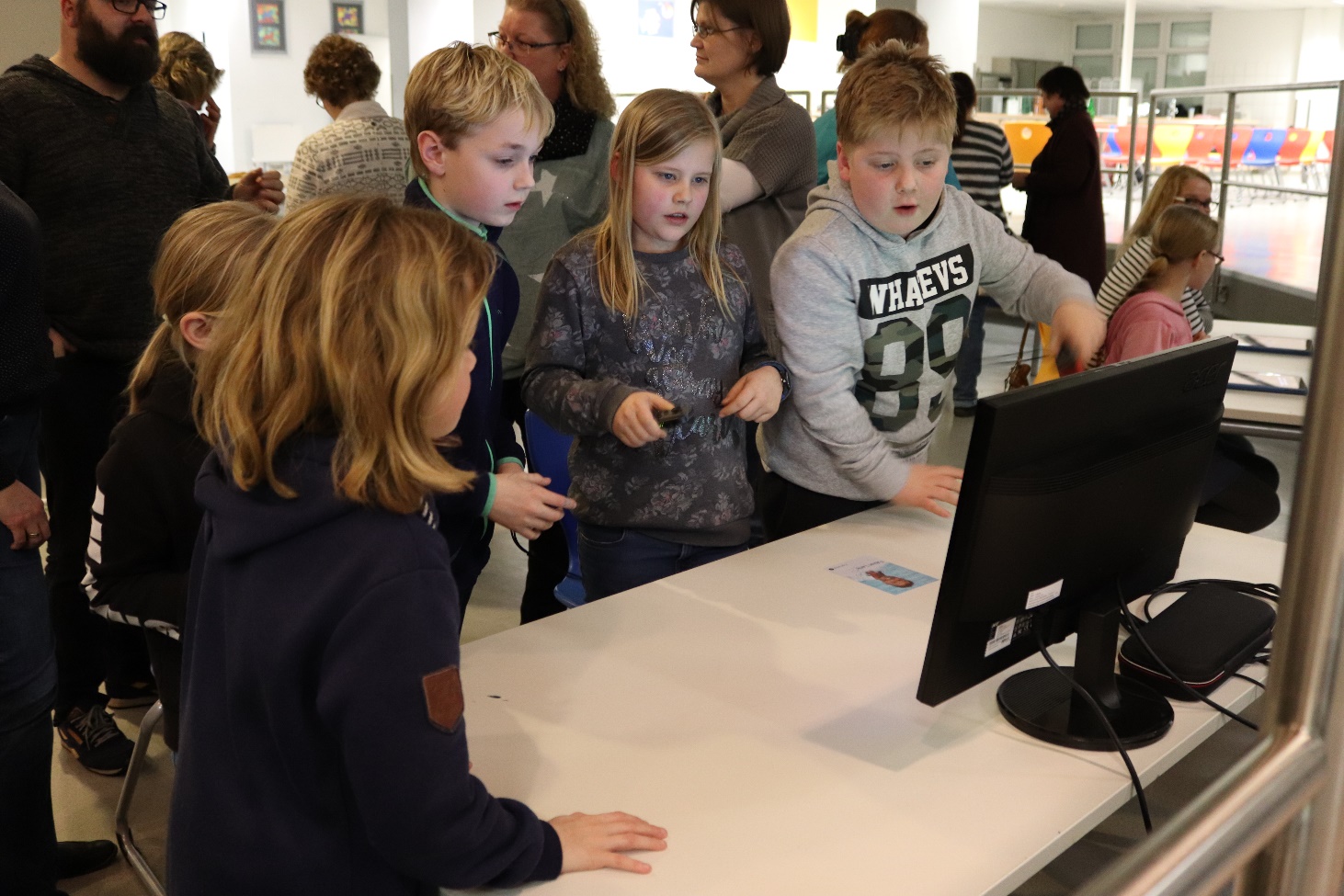 Gaming und Lesen – Geschichten entdecken in Buch und Spiel
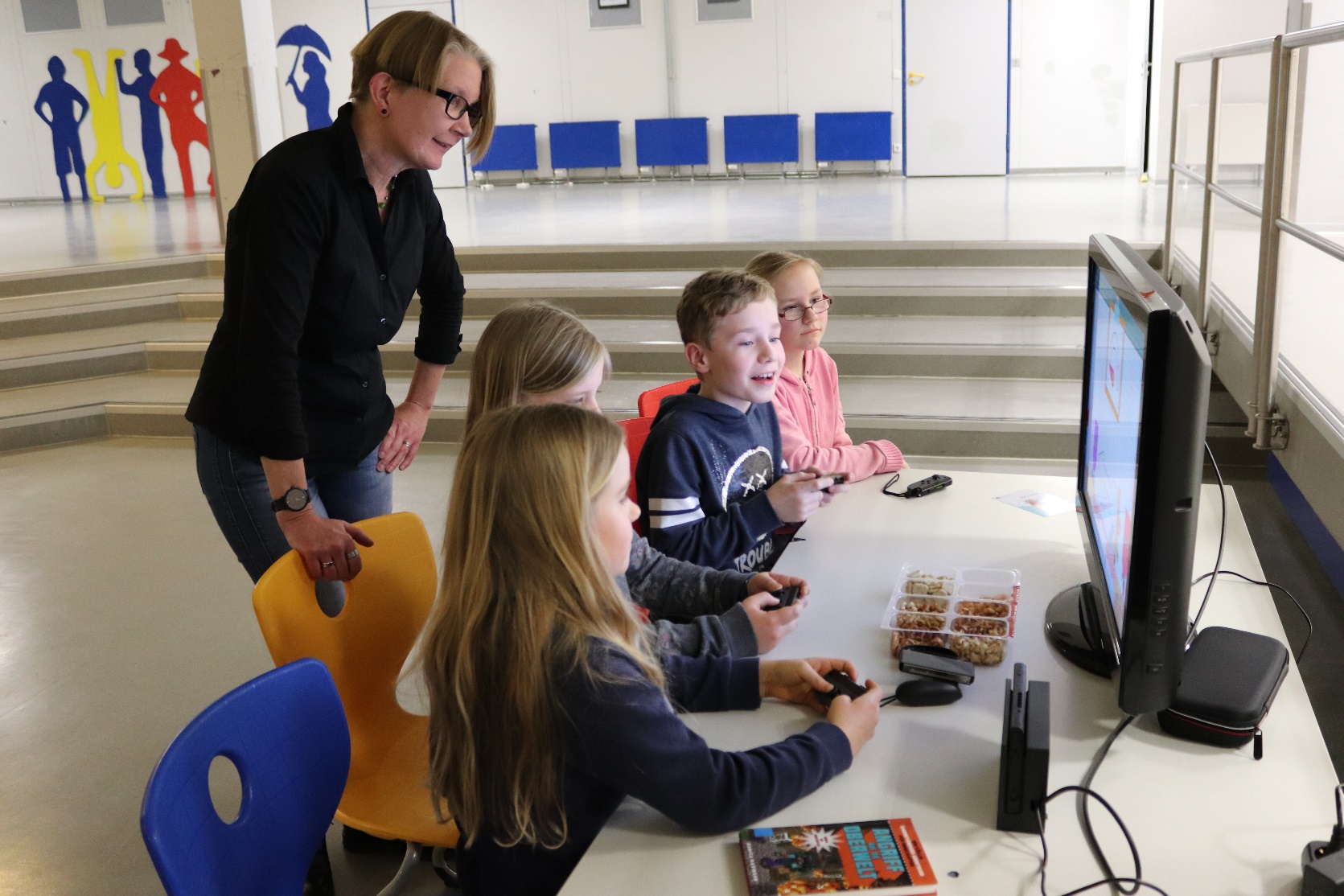 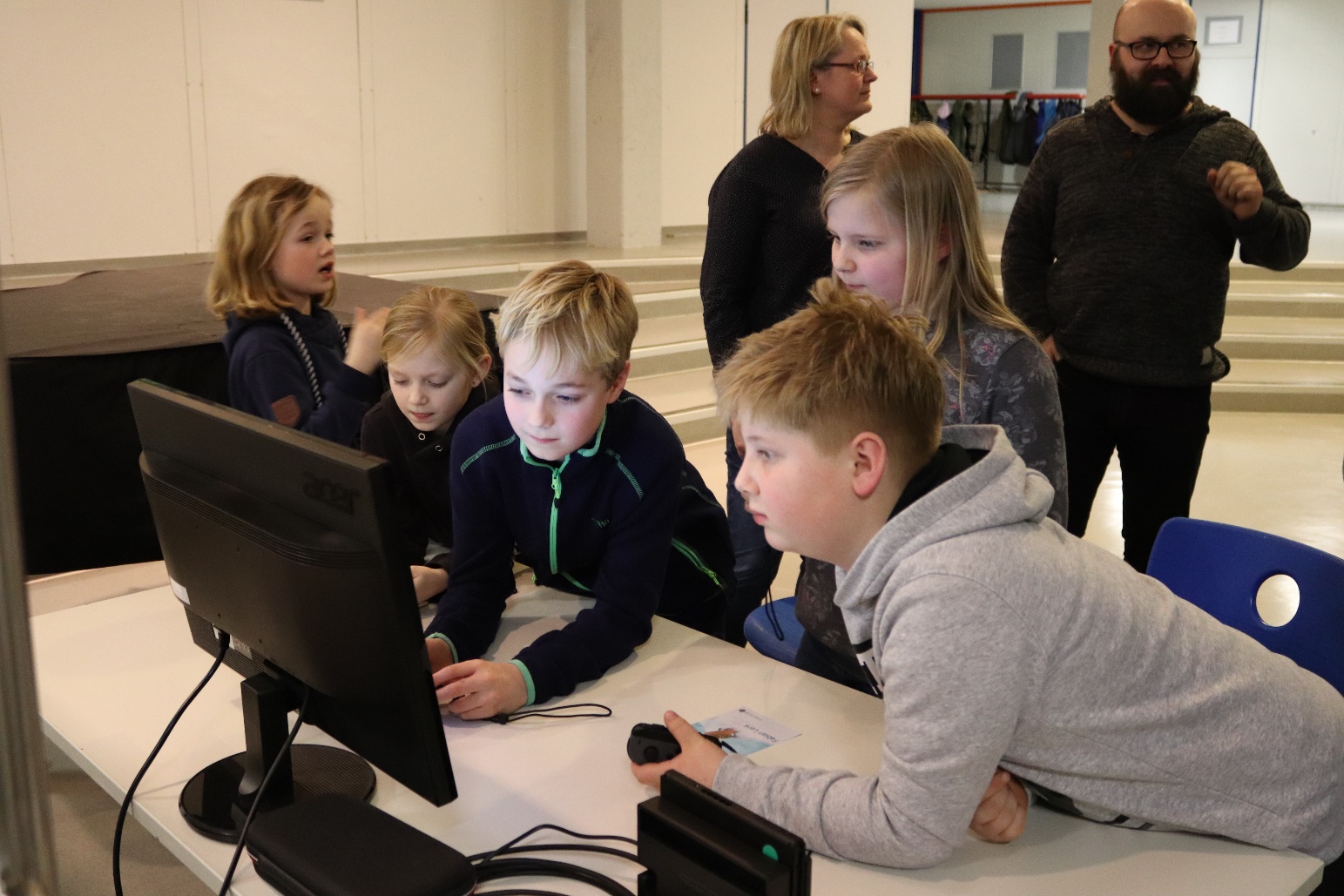 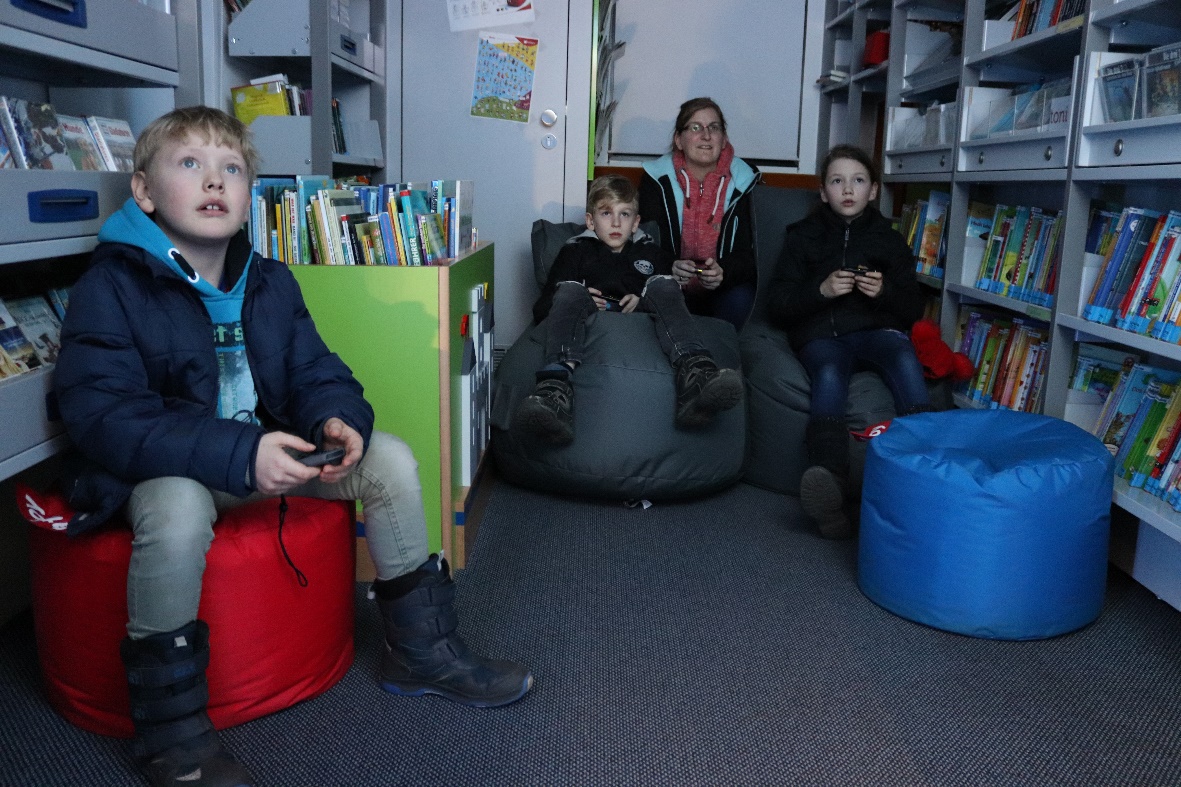 Jennifer Gräler - Gaming und Lesen - Geschichten entdecken in Buch und Spiel
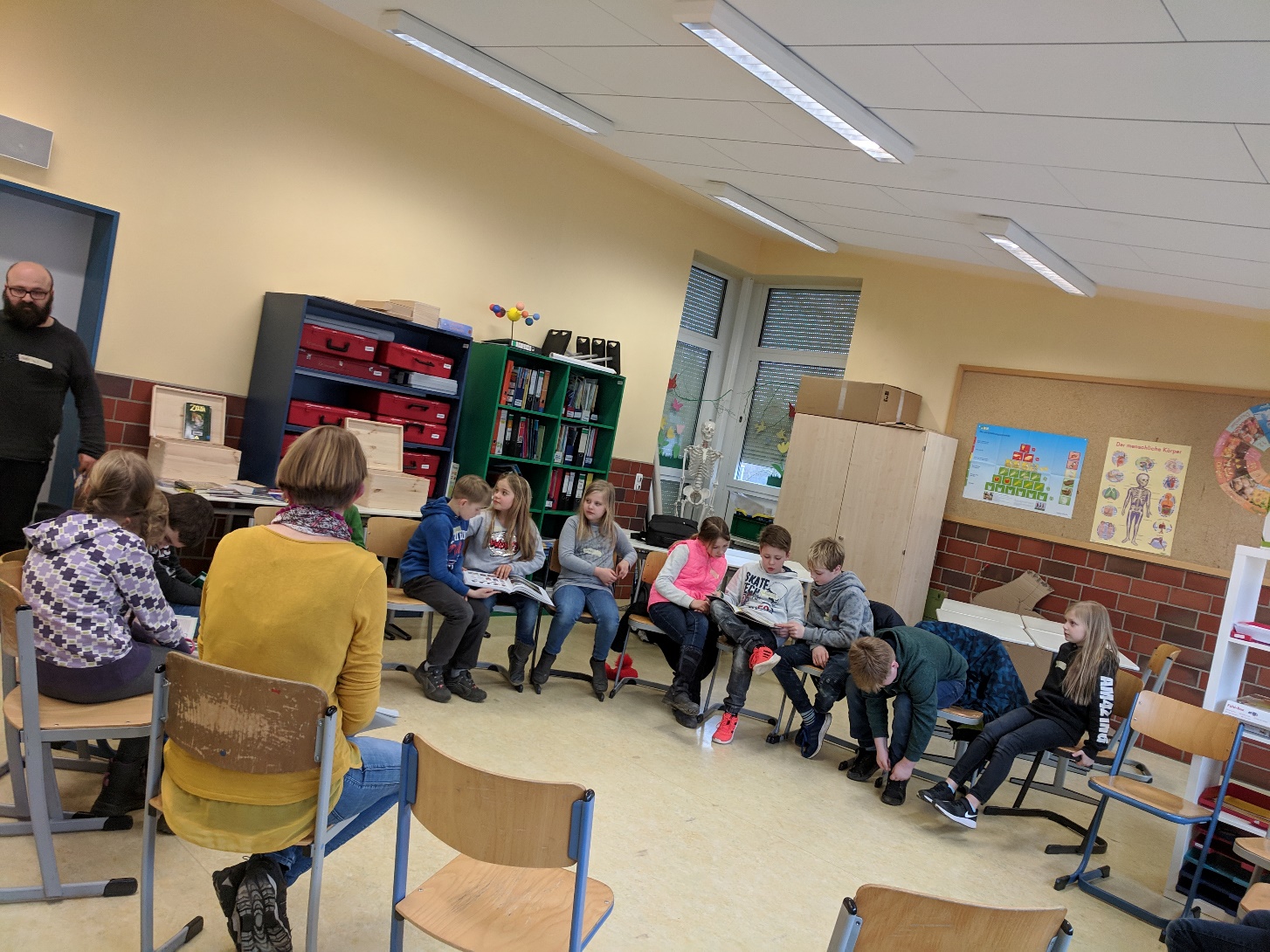 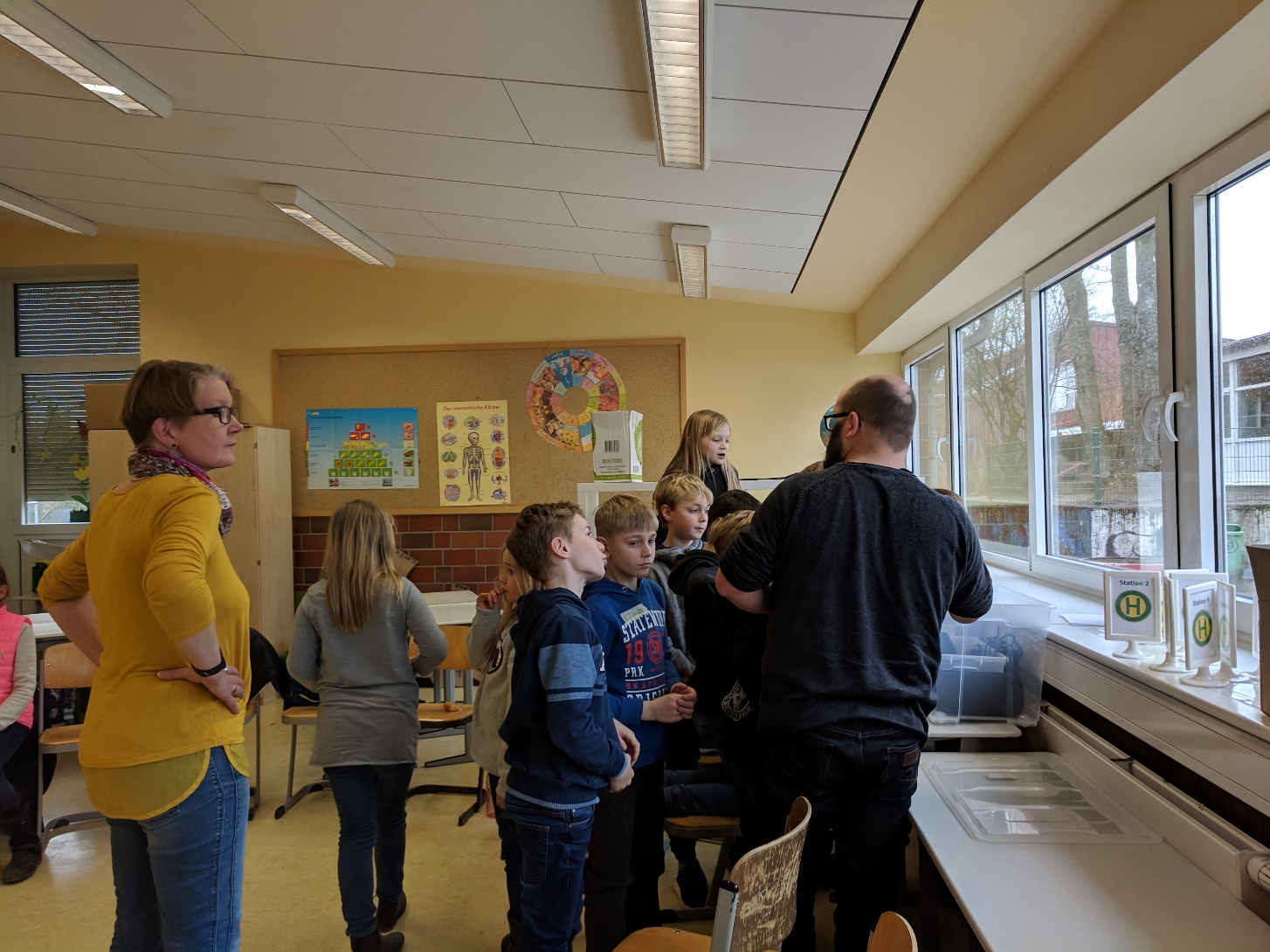 Gaming und Lesen – Geschichten entdecken in Buch und Spiel
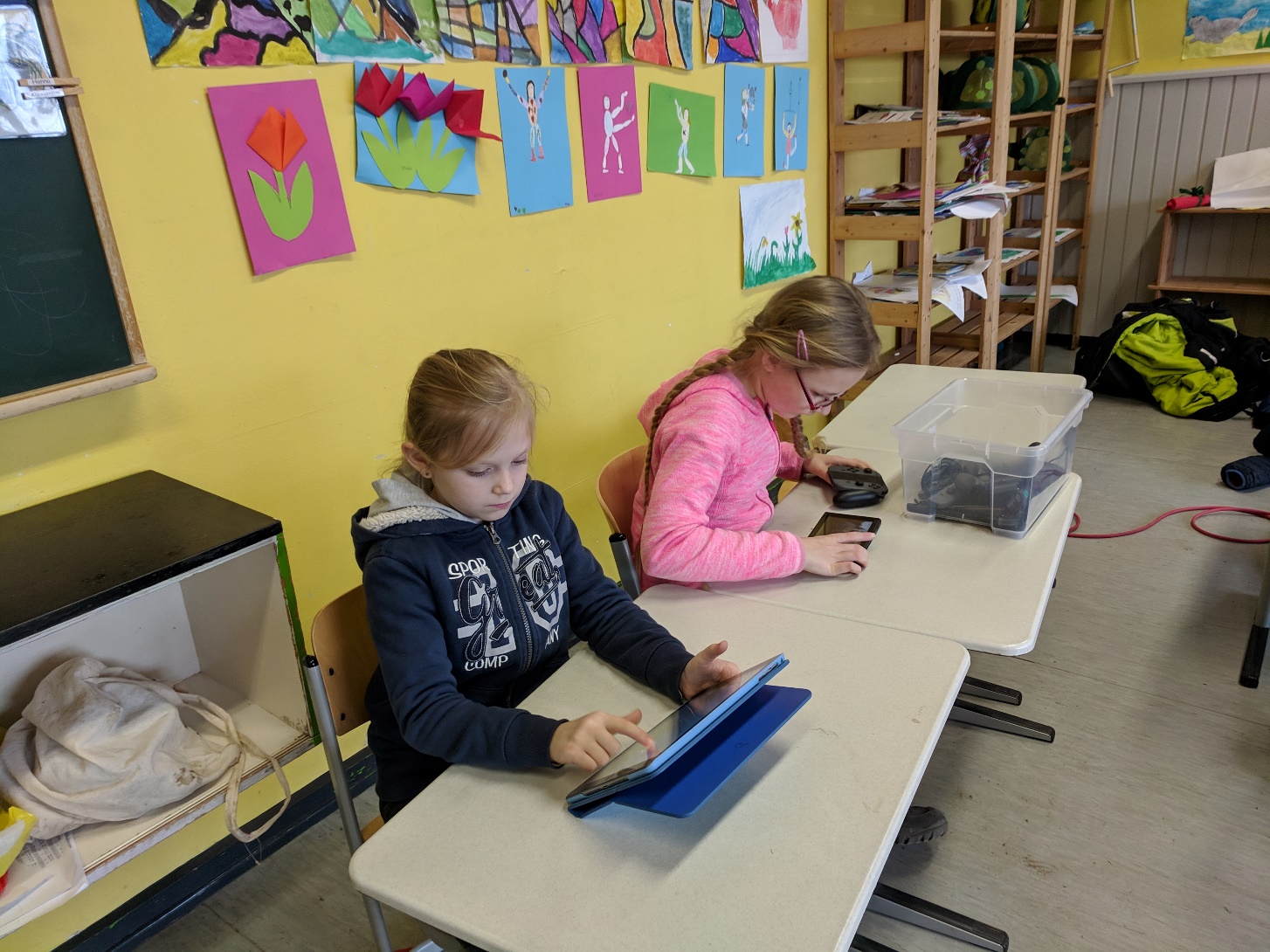 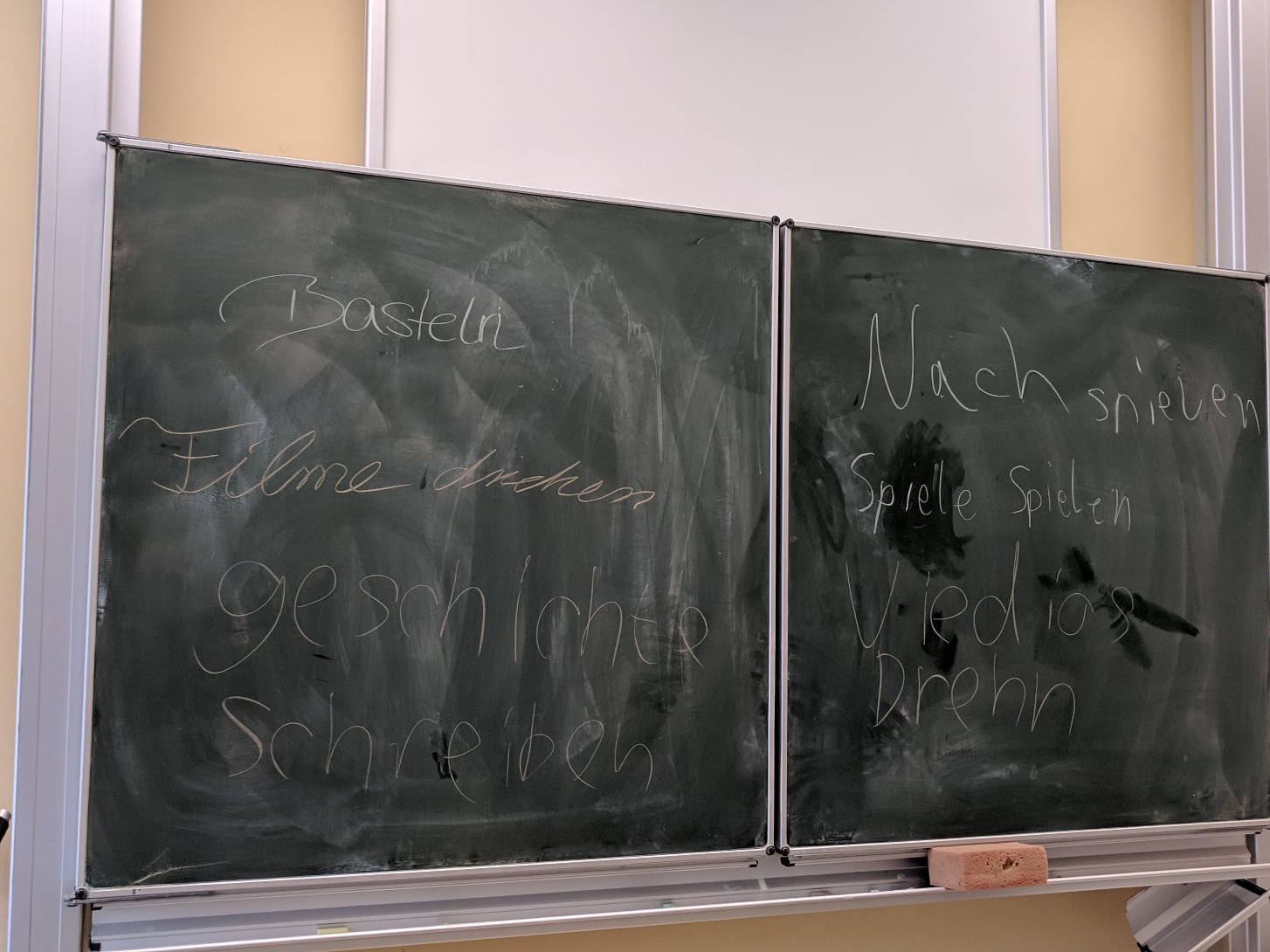 Jennifer Gräler - Gaming und Lesen - Geschichten entdecken in Buch und Spiel
Gaming und Lesen – Geschichten entdecken in Buch und Spiel
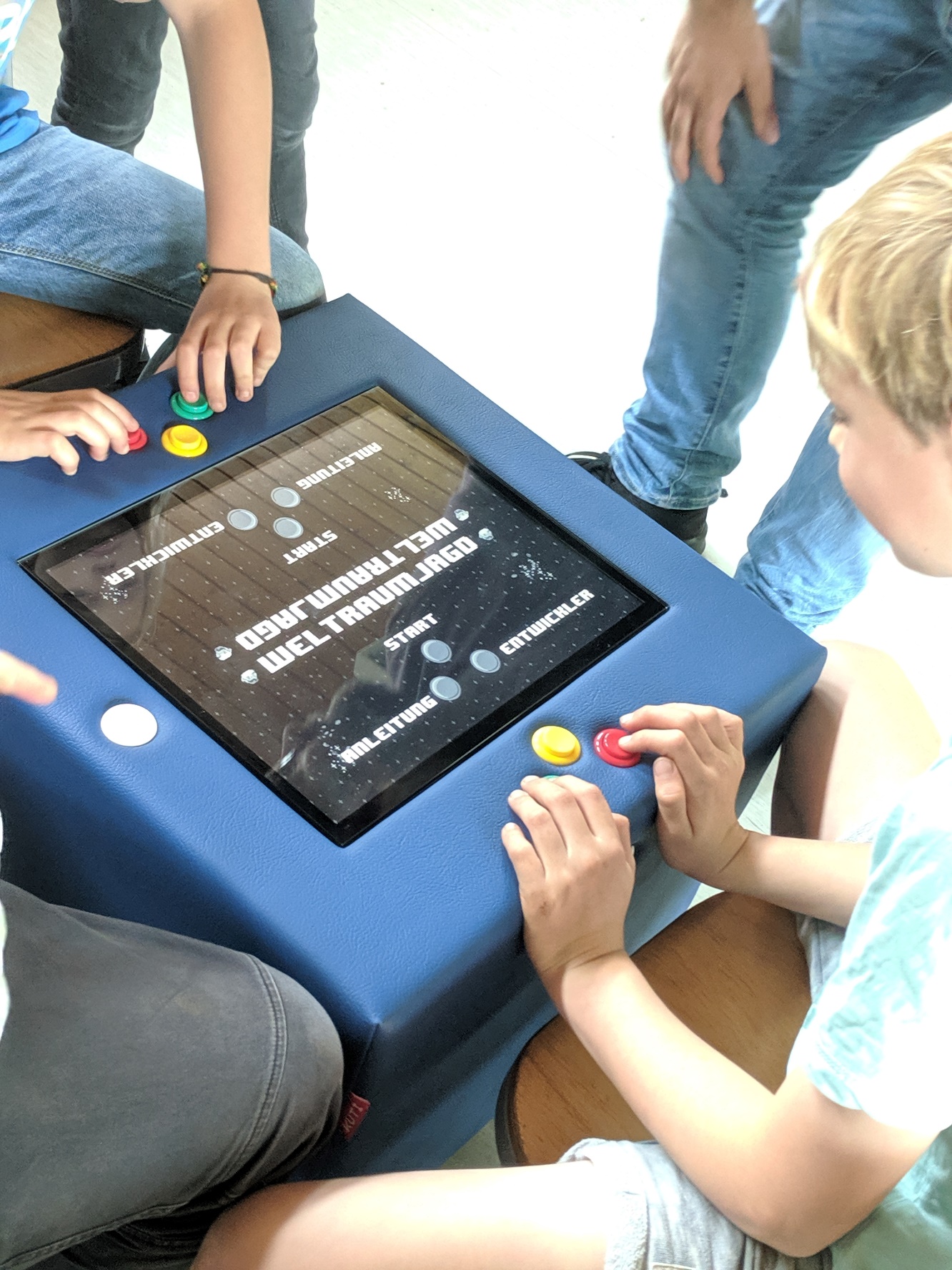 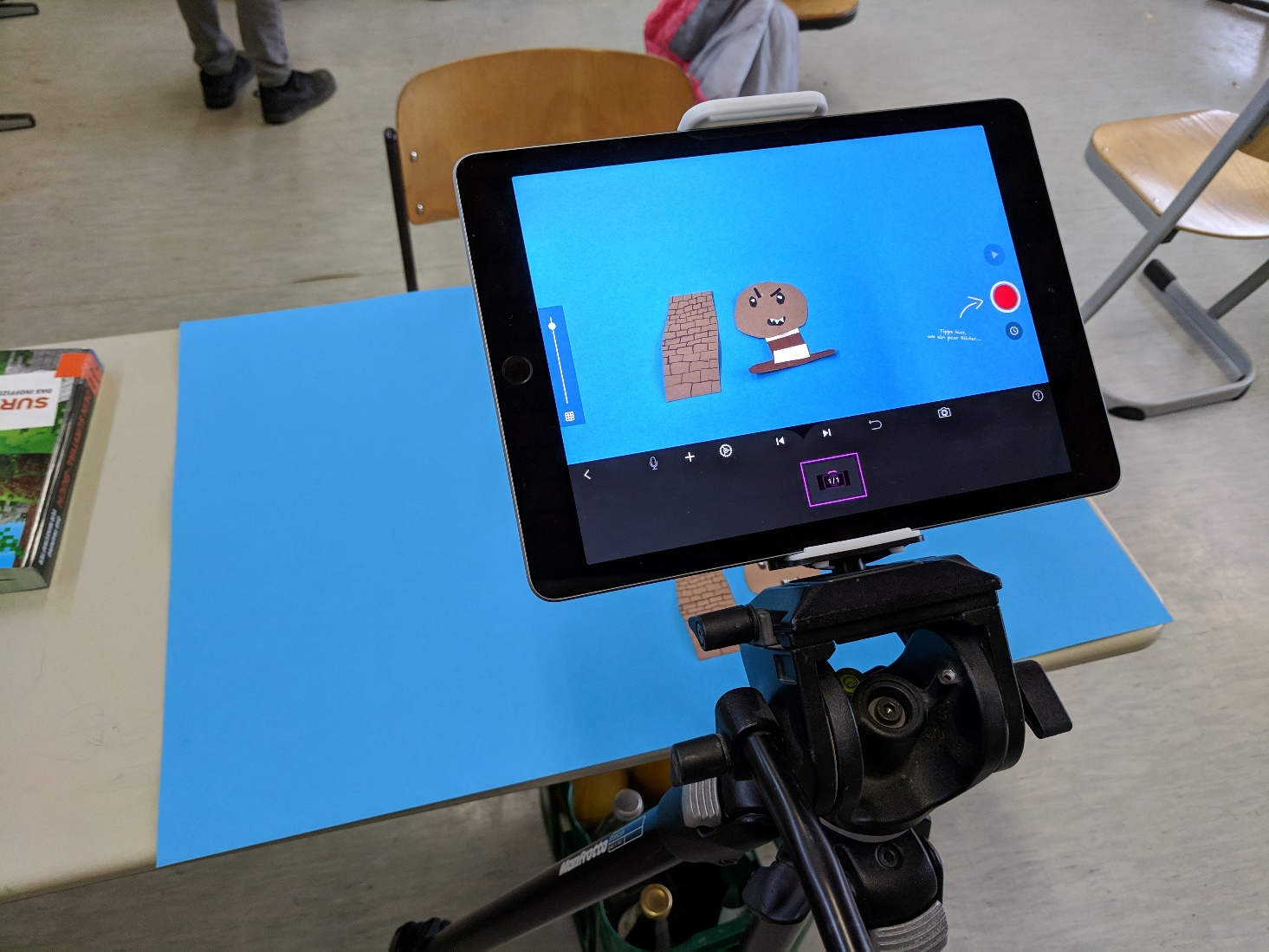 Jennifer Gräler - Gaming und Lesen - Geschichten entdecken in Buch und Spiel
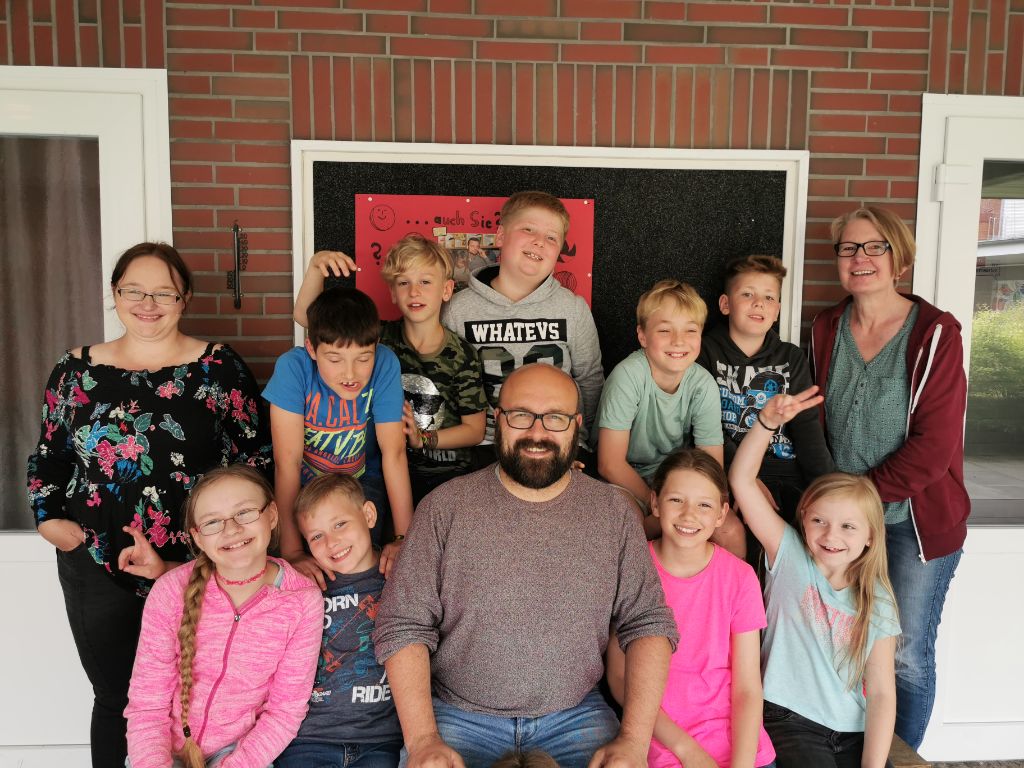 Gaming und Lesen – Geschichten entdecken in Buch und Spiel
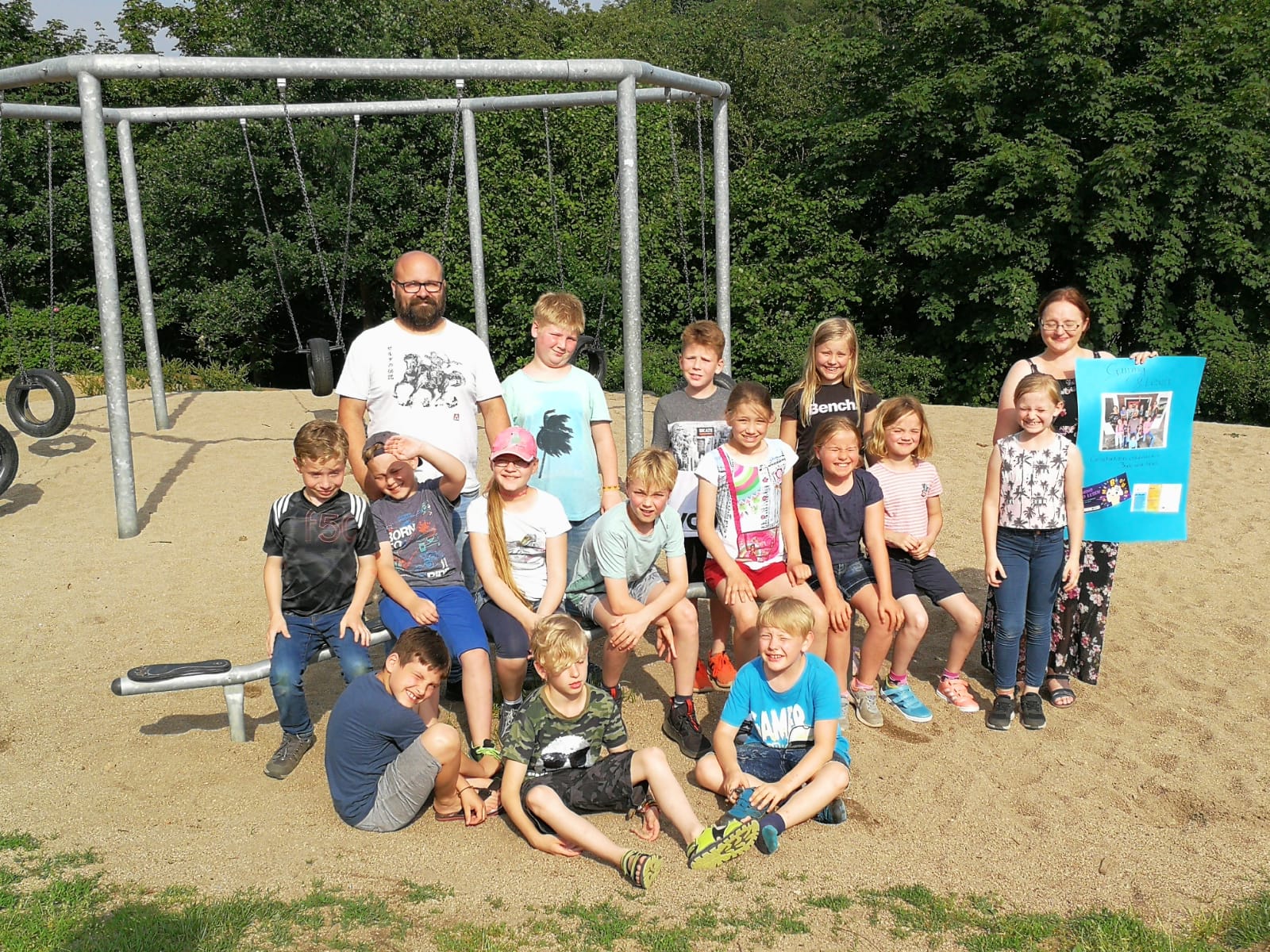 Jennifer Gräler - Gaming und Lesen - Geschichten entdecken in Buch und Spiel
Phase 1
Phase 2
Gaming und Lesen – Geschichten entdecken in Buch und Spiel
Februar bis Juli 2019
13 Termine, davon 2 Termine für eine Auftakt- und Abschlussveranstaltung
11 AG-Termine á 3 Stunden, immer mittwochs von 12 – 15 Uhr
Findet in den Herbstferien statt
Soll voraussichtlich über 3 Tage á 5-6 Stunden gehen
Gaming – Award soll vergeben werden
Jennifer Gräler - Gaming und Lesen - Geschichten entdecken in Buch und Spiel
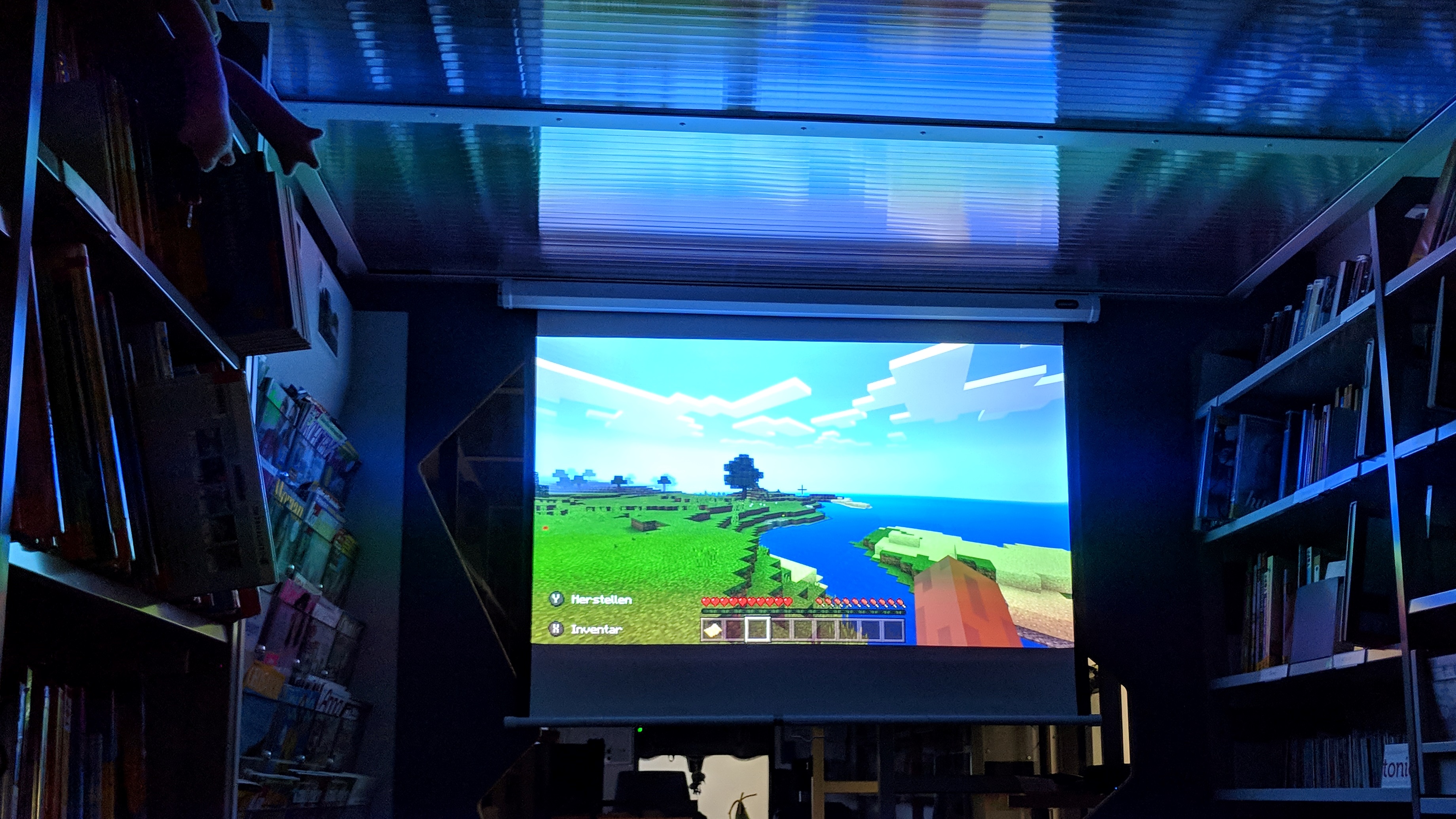 Gaming im laufenden Betrieb
Jennifer Gräler - Gaming und Lesen - Geschichten entdecken in Buch und Spiel
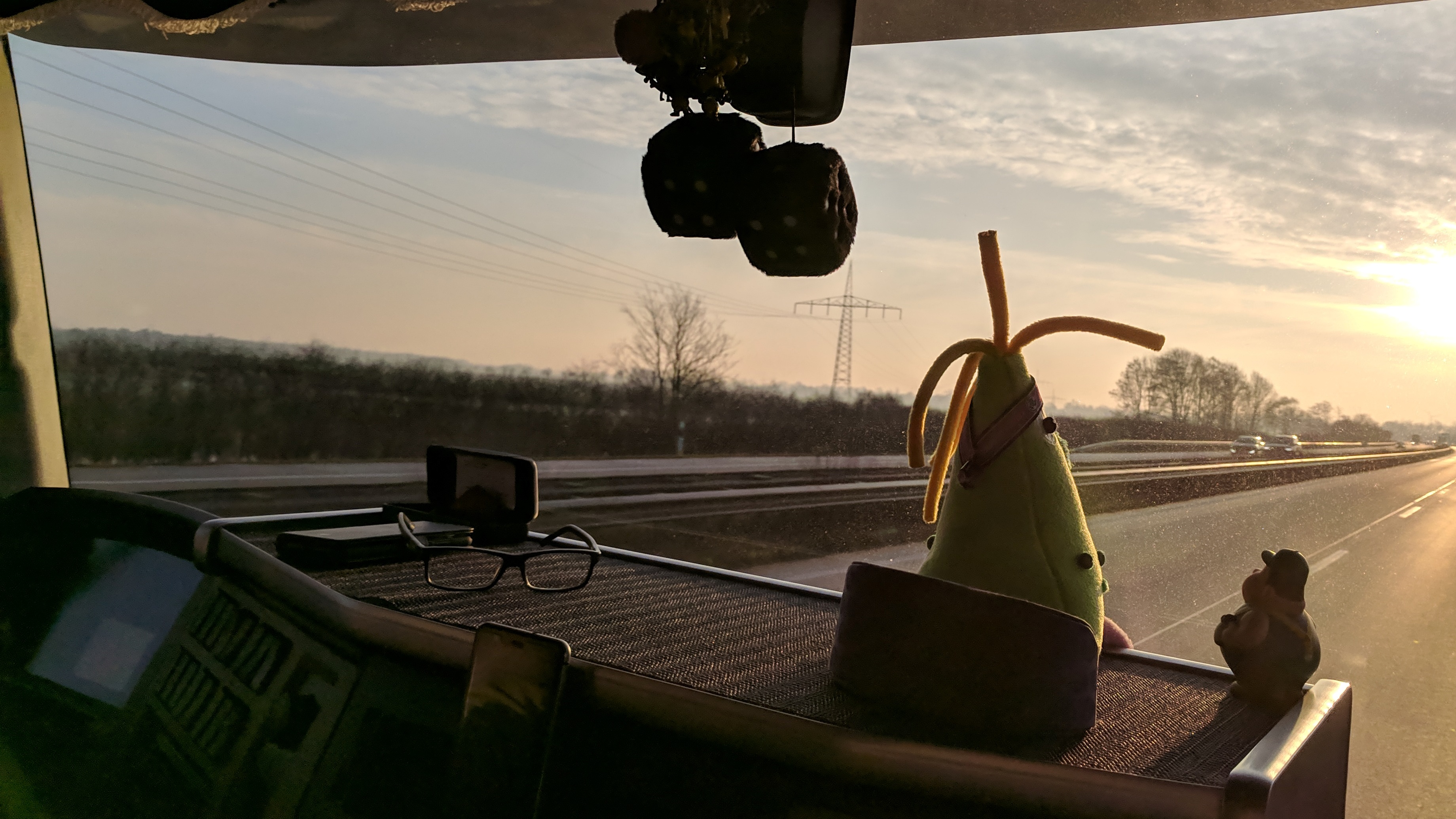 Resümee und Ausblick
Jennifer Gräler - Gaming und Lesen - Geschichten entdecken in Buch und Spiel
Kontakt
Jennifer Gräler
Bibliothekarische Leitung

Fahrbücherei 3 – Kreis Steinburg
Lise-Meitner-Straße 10
25524 Itzehoe

E-Mail: leitung@fahrbuecherei3.de
Mobil: 0160 / 96345337
Website: www.fahrbuech	erei3.de
Blog: www.fahrbuecherei-digital.de
Jennifer Gräler - Gaming und Lesen - Geschichten entdecken in Buch und Spiel
Literaturhinweise
BIU, 2016: Kulturgut Digitale Spiele. [Online] Stand: 2016-07-24 [Zugriff am 2019-07-24] Verfügbar unter: http://www.biu-online.de/kulturgut-digitale-spiele/ 
DEEG, Christoph, 2014: Gaming und Bibliotheken. Berlin [u.a.].: de Gruyter Saur (Praxiswissen). ISBN: 978-3-11-031271-3.
INITIATIVE CREATIVE GAMING, 2016: Aufgaben und Ziele der Stiftung. [Online] Stand: 2013-05-28 [Zugriff am 2019-07-24] Verfügbar unter: http://www.stiftung-digitale-spielekultur.de/aufgaben-und-ziele-der-stiftung/
JIM, 2018: JIM-Studie 2018: Jugend, Information, (Multi-Media): Basisuntersuchung zum Medienumgang 12- bis 19-Jähriger. Stuttgart: Medienpädagogischer Forschungsverbund Südwest. [Online] Stand: 2018-11 [Zugriff am 2019-07-24] Verfügbar unter: https://www.mpfs.de/studien/jim-studie/2018/
 KIM, 2015: KIM-Studie 2014: Kinder + Medien, Computer + Internet: Basisuntersuchung 6- bis 13-Jähriger. Stuttgart: Medienpädagogischer Forschungsverband Südwest. [Online] Stand: 2015-02 [Zugriff am 2019-07-24] Verfügbar unter: http://www.mpfs.de/studien/kim-studie/2014/
 KIM, 2018: KIM-Studie 2018: Kindheit, Internet, Medien: Basisuntersuchung zum Medienumgang 6- bis 13-Jähriger. Stuttgart: Medienpädagogischer Forschungsverband Südwest. [Online] Stand: 2019-05 [Zugriff am 2019-07-24] Verfügbar unter: http://www.mpfs.de/studien/kim-studie/2018/
 SCHELL, Jesse, 2012: Die Kunst des Game Designs: Bessere Games konzipieren und entwickeln. 1. Aufl. Heidelberg [u.a.]: mitp. ISBN: 978-3-8266-9188-1
Jennifer Gräler - Gaming und Lesen - Geschichten entdecken in Buch und Spiel